A Regularização Rural da Amazônia Legal passa pelo RI
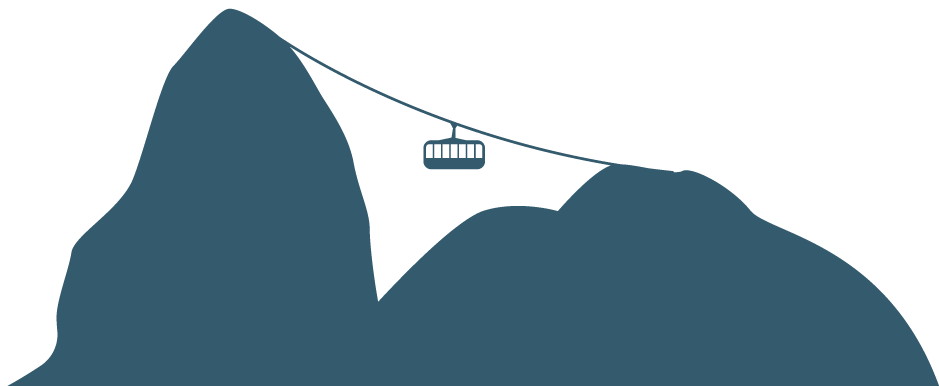 SOBRE NOSSA APRESENTAÇÃO
Protagonismo do CNJ 

Protagonismo RI 

Regularização Rural Amazônia Legal
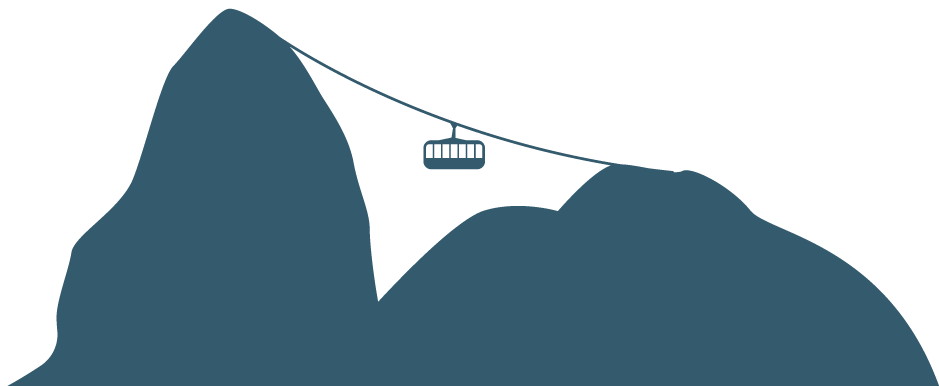 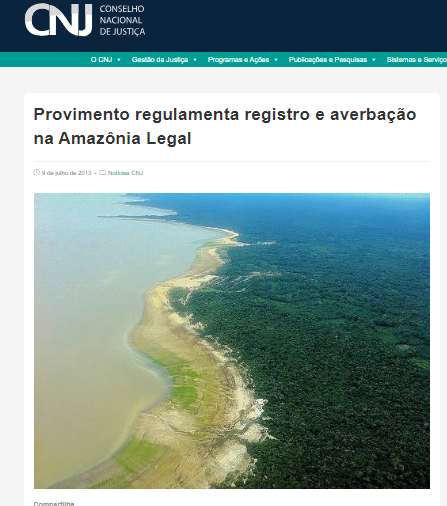 Dispõe sobre o registro e a averbação de descrição de área, por Oficiais de Registro de Imóveis, relativos às Glebas Públicas Federais situadas na Amazônia Legal.
Protagonismo do CNJ
PROVIMENTO n. 33/2013
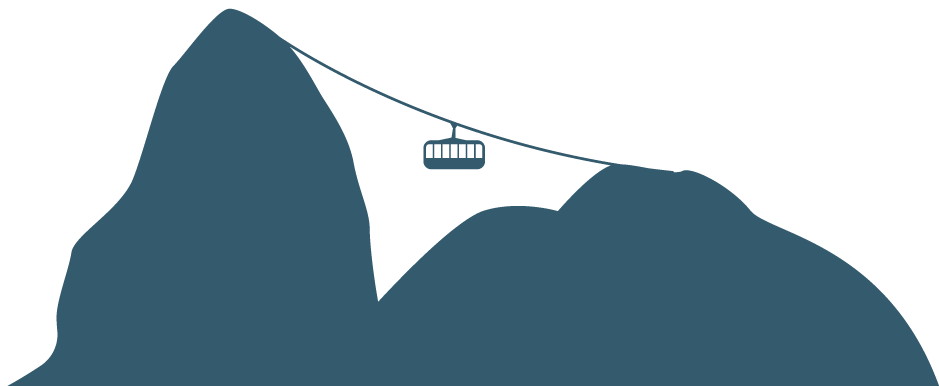 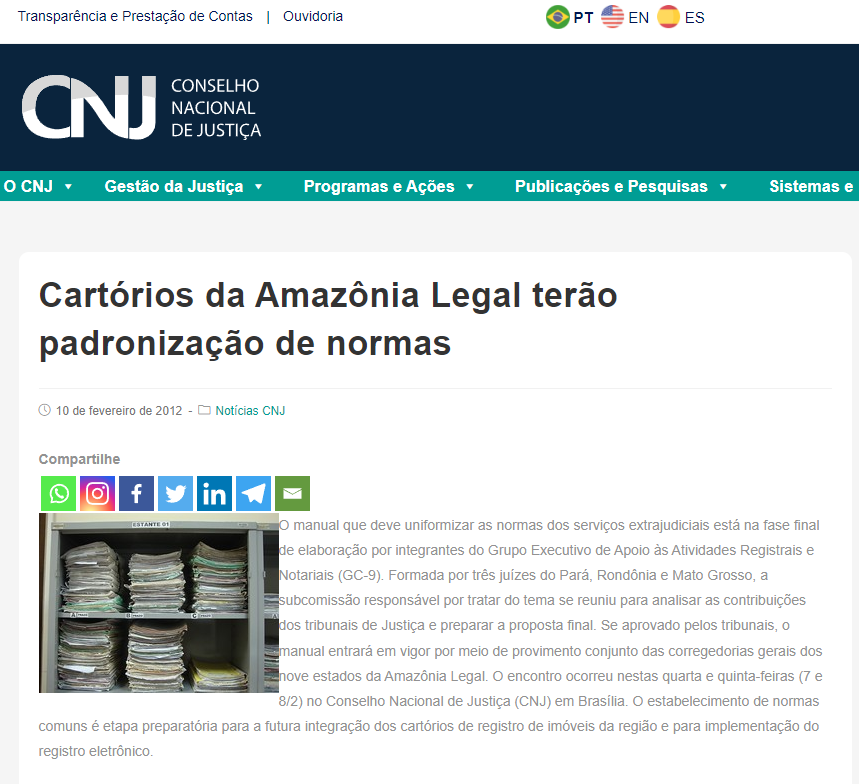 “Após debates, verificou-se que muitos desses Estados não possuem normas para os serviços do foro extrajudicial. Decidiu-se, então, que o CNJ iria criar uma consolidação de normas que poderá ser utilizada pelas nove unidades da federação que compõem a Amazônia Legal”, explica Lídio Modesto, ao lembrar que a primeira etapa do manual foi elaborada em fevereiro, no encontro em Brasília.  2012
Protagonismo do CNJ
PROVIMENTO 149/2023
CÓDIGO NACIONAL DE NORMA EXTRAJUDICIAL
Brasília 2012
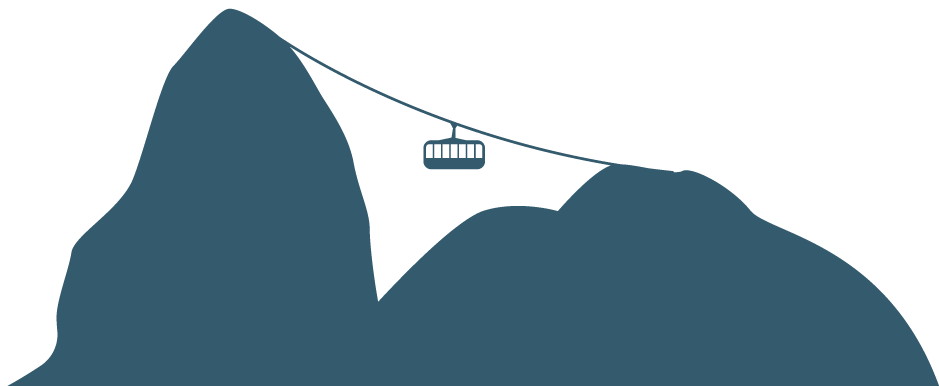 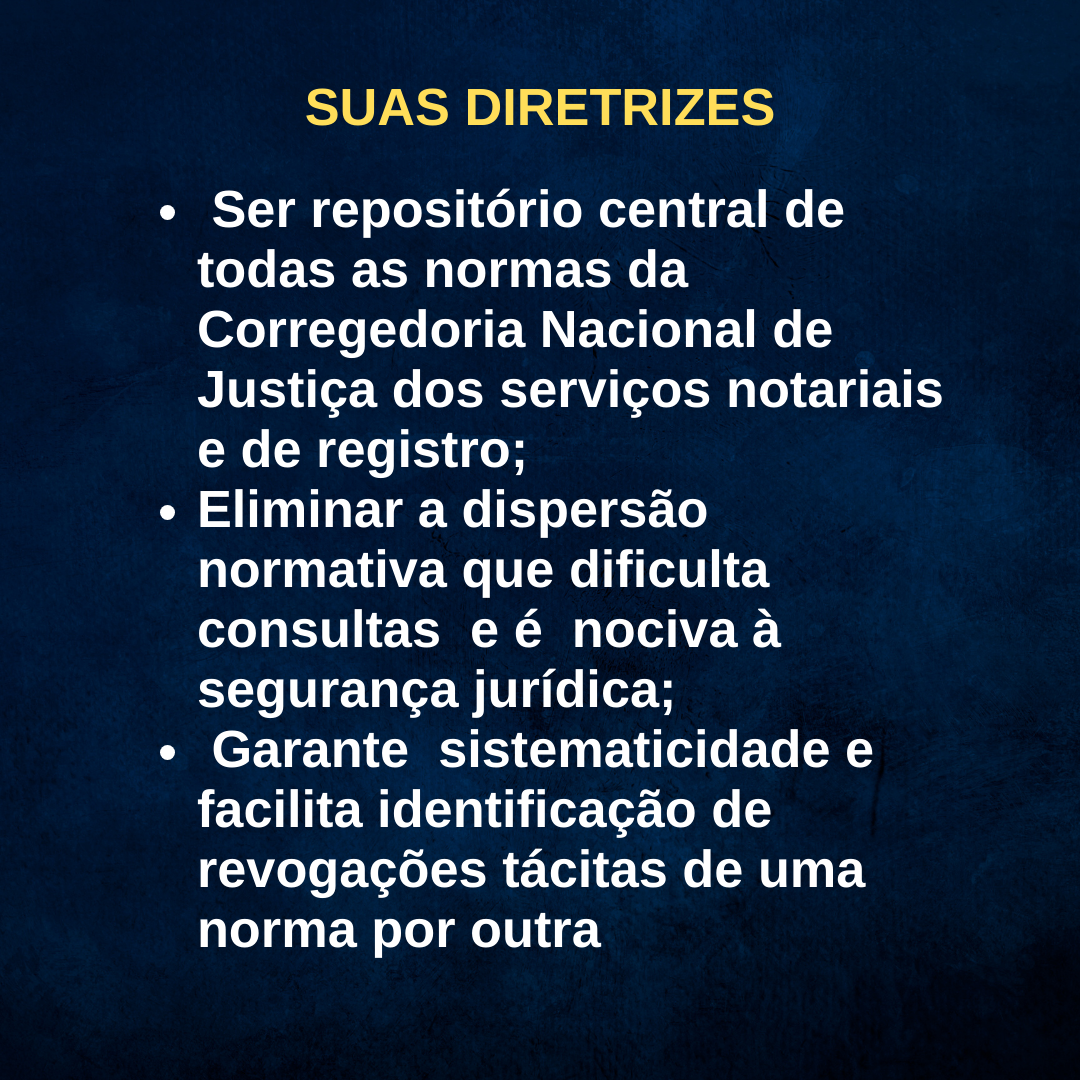 Protagonismo do CNJ
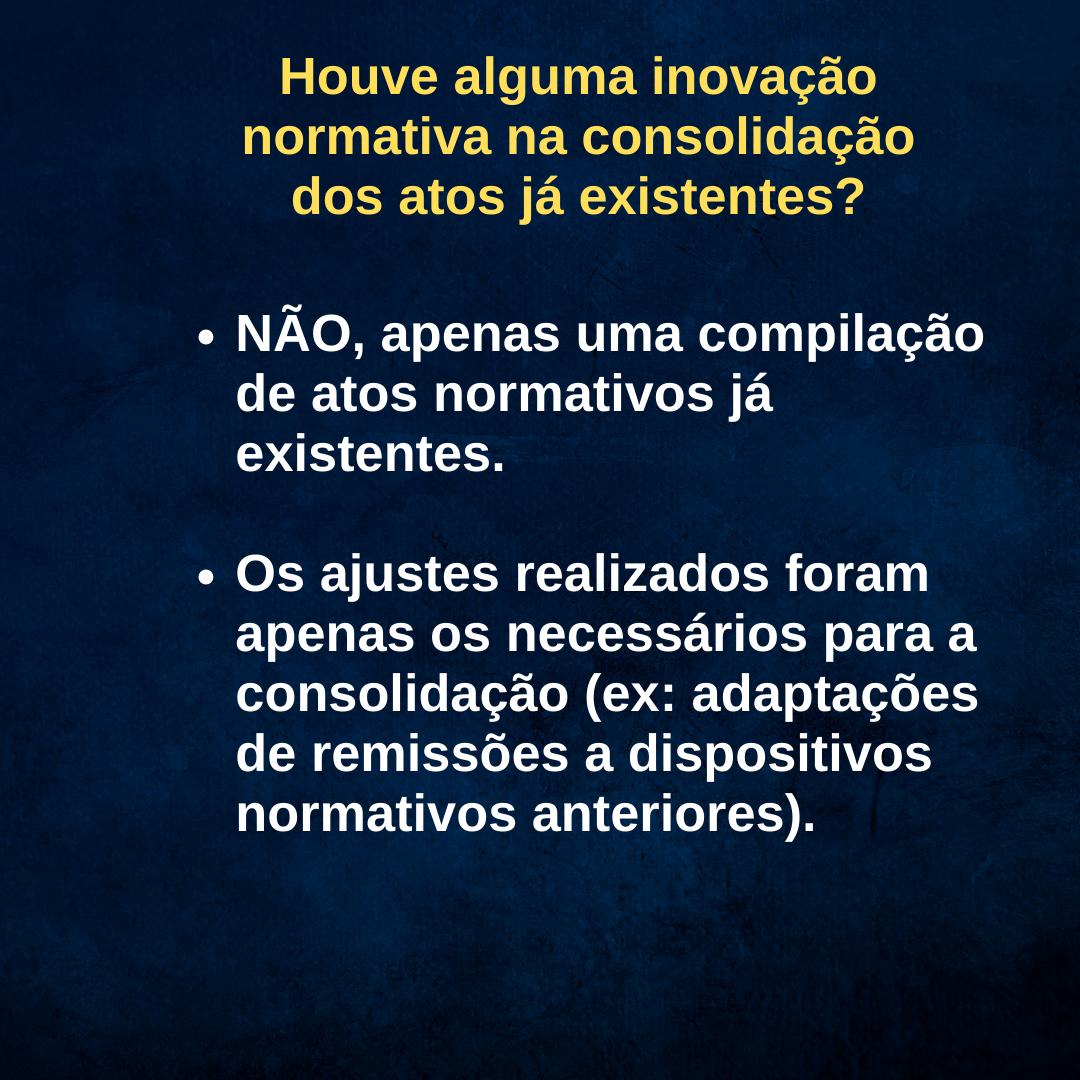 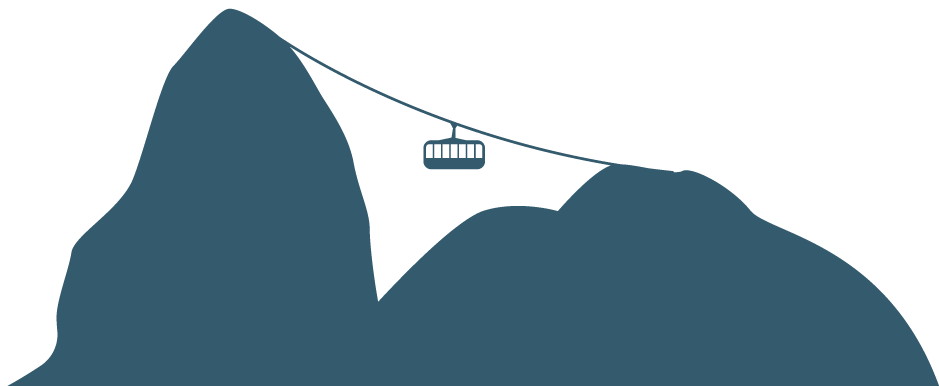 Provimento Nº 144 /2023

Estabelece, no âmbito do Poder Judiciário, o Programa Permanente de Regularização Fundiária na Amazônia Legal, institui a Semana Nacional de Regularização Fundiária, e dá outras providências
Protagonismo do CNJ
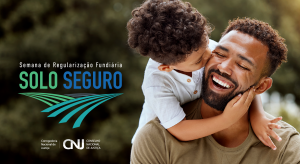 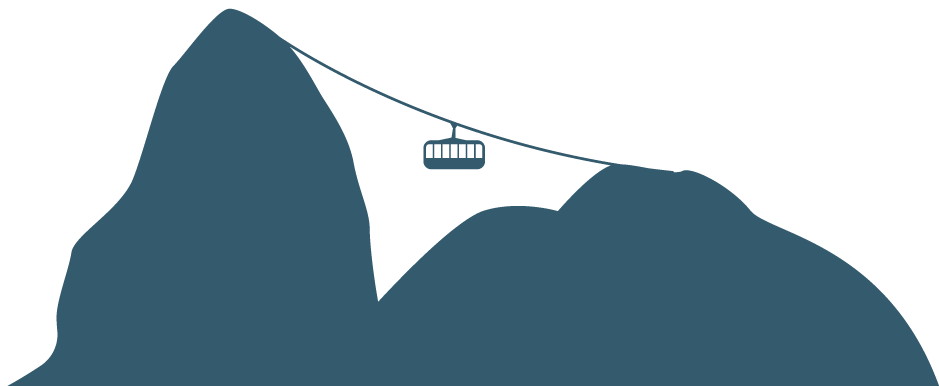 Provimento Nº 65/2017 - Corregedoria Nacional d Justiça

Estabelece diretrizes para o procedimento da usucapião extrajudicial nos serviços notariais e de registro de imóveis. 


RESOLUÇÃO 01/2018/INTERMAT*

“INSTITUI E REGULAMENTA A EXPEDIÇÃO DA CERTIDÃO
PARA FINS DE USUCAPIÃO
Protagonismo do CNJ
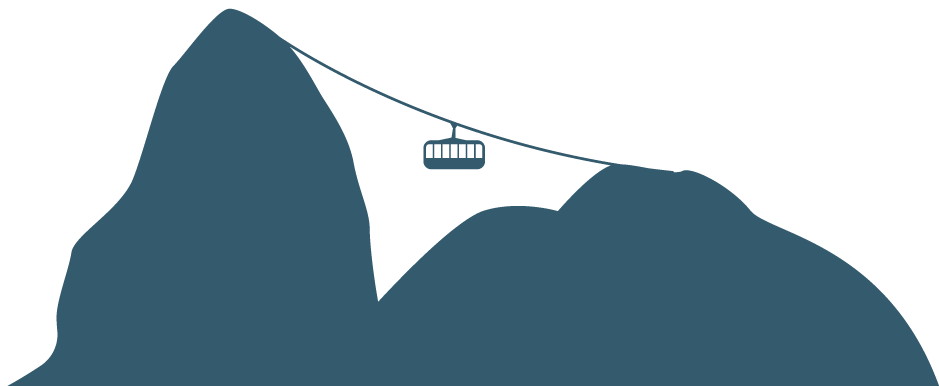 Mapa da Usucapião Rural em Mato Grosso conforme dados da Certidão Para Fins de Usucapião do Intermat (2018/2022)

Trabalho Especialização UFMT/Programa Terra a Limpo*

Lei 13.105/2015 - CPC  acrescentou 216-A Lei 6.015/73 (usucapião extrajudicial)
 Provimento n. 09/2017 CGJMT - recomendação acerca as peças técnicas instrução da Ação de Usucapião
Provimento n. 65/2017 do CNJ 

Motivos: Demora em obter informações sobre a área/matrícula a ser usucapida (Comissão Estadual de Regularização Fundiária e de Registros Públicos)
Certidão para fins de usucapião

Provimento 65/2017 CNJ
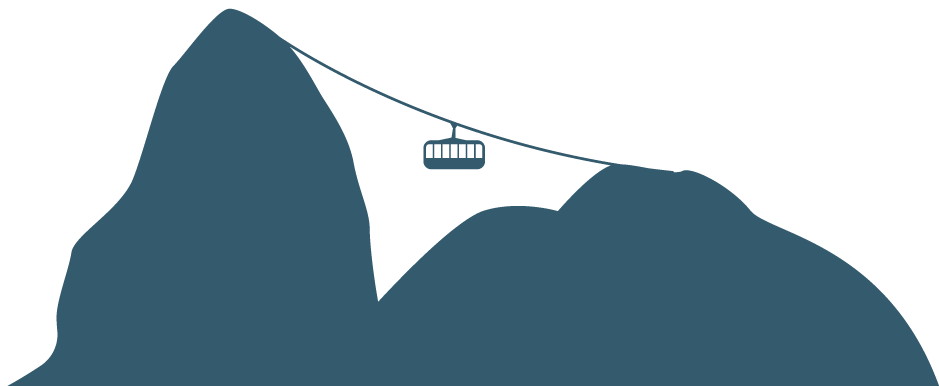 Provimento 09/2017 CGJMT

Art. 1º - RECOMENDAR aos magistrados que, nas ações reivindicatórias, possessórias e de usucapião, observem se estão instruídas, no mínimo, com os seguintes documentos:
a) Estudo cadastral fornecido pelo Instituto da Terra do Estado de Mato Grosso;
b) Fluxograma da Cadeia Dominial;
c) Matrícula do imóvel a ser usucapido, com respectiva cadeia dominial (quando houver);
d) Planta georreferenciada do imóvel contendo a tabela com elementos do
perímetro, memorial descritivo e planilha de dados cartográficos de acordo
com a Norma Técnica de georreferenciamento vigente ou a que lhe
substituir;
Certidão para fins de usucapião

Provimento 65/2017 CNJ
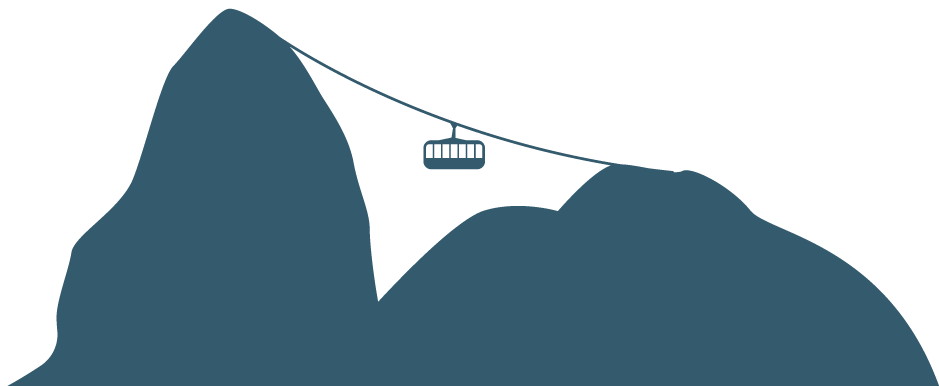 Mapa da Usucapião Rural em Mato Grosso conforme dados da Certidão Para Fins de Usucapião do Intermat (2018/2022

Objetivo 

Realizar mapeamento sobre a efetividade da certidão: 

Usucapião Judicial e Extrajudicial
- Identificar: Certidões X Registros de usucapião (Registros de Imóveis)
Títulos primitivos (incidências)
Certidão para fins de usucapião

Provimento 65/2017 CNJ
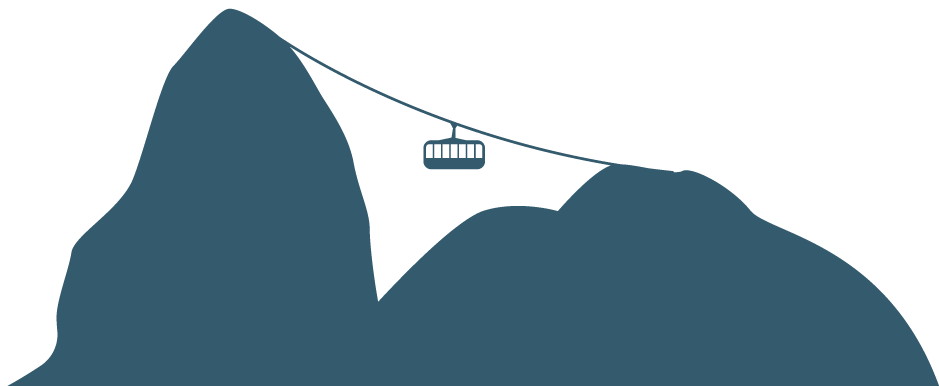 Provimento 09/2017 CGJMT

Art. 1º - RECOMENDAR aos magistrados que, nas ações reivindicatórias, possessórias e de usucapião, observem se estão instruídas, no mínimo, com os seguintes documentos:
a) Estudo cadastral fornecido pelo Instituto da Terra do Estado de Mato Grosso;
b) Fluxograma da Cadeia Dominial;
c) Matrícula do imóvel a ser usucapido, com respectiva cadeia dominial (quando houver);
d) Planta georreferenciada do imóvel contendo a tabela com elementos do perímetro, memorial descritivo e planilha de dados cartográficos de acordo com a Norma Técnica de eorreferenciamento vigente ou a que lhe substituir;
Certidão para fins de usucapião

Provimento 65/2017 CNJ
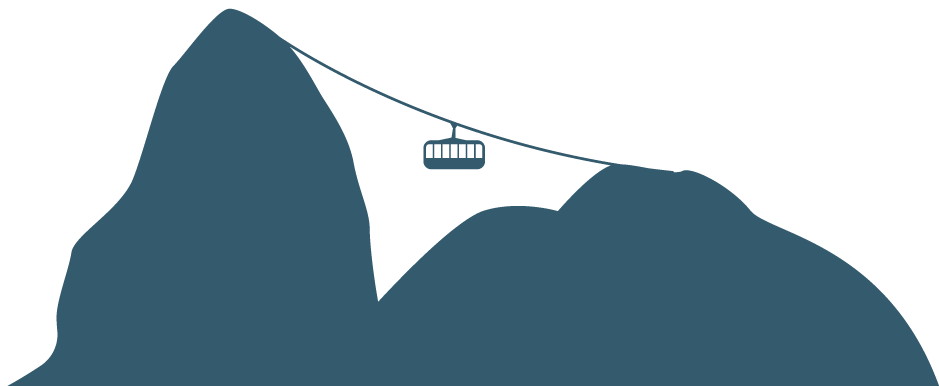 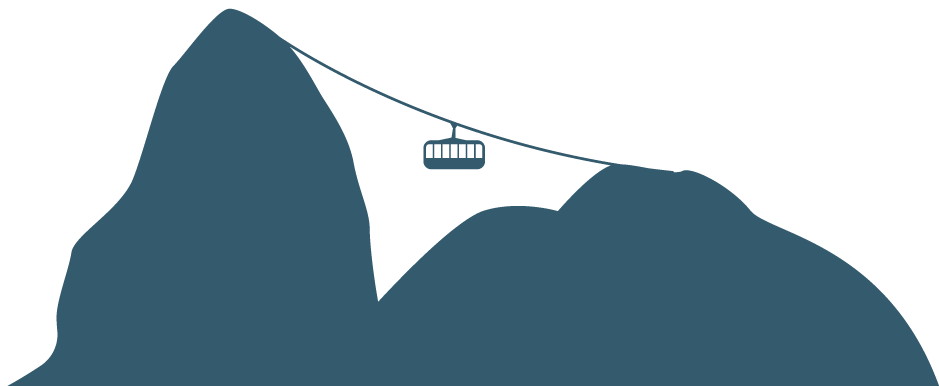 Sobre os dados
CERTIDÃO
IMÓVEL
REQUERENTE
PESSOA FÍSICA
PESSOA JURÍDICA
PERÍMETRO
LOCALIZAÇÃO
REQUERIMENTO 
CARTÓRIOS
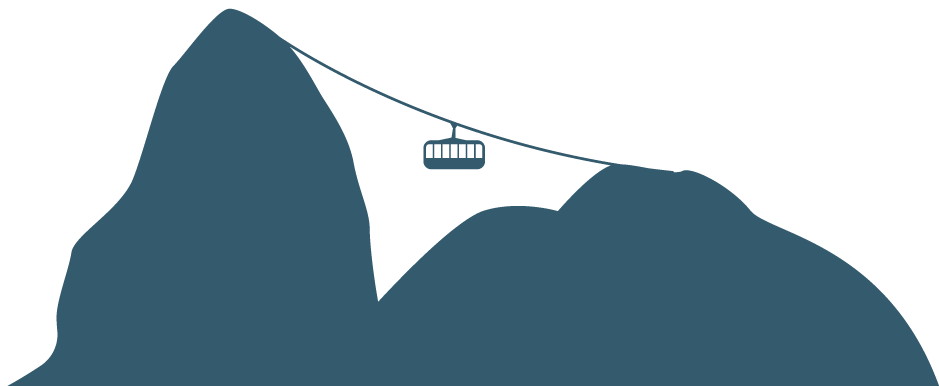 Certidão para fins de usucapião

Provimento 65/2017 CNJ
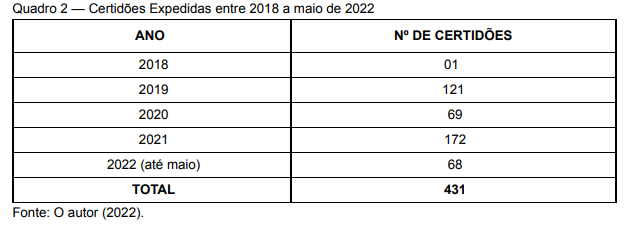 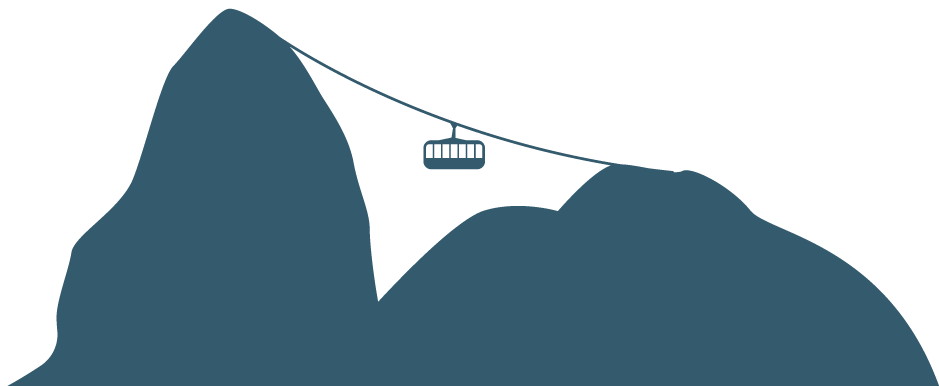 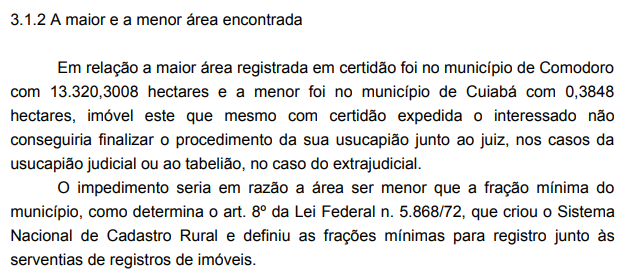 Certidão para fins de usucapião

Provimento 65/2017 CNJ
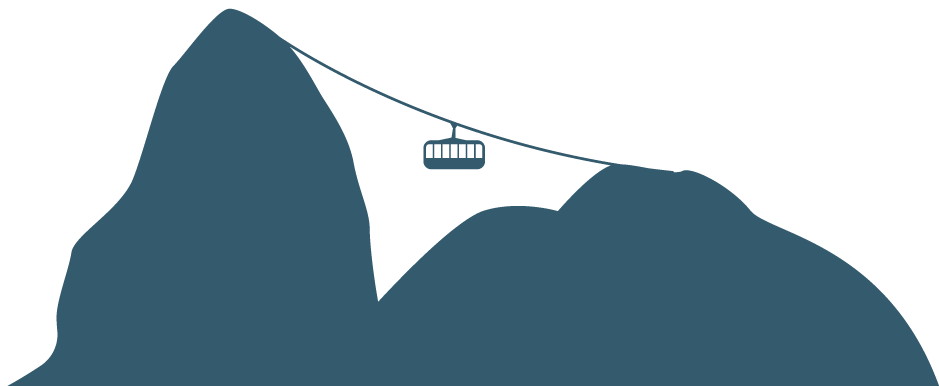 Municípios c/ mais certidões
Certidão para fins de usucapião

Provimento 65/2017 CNJ
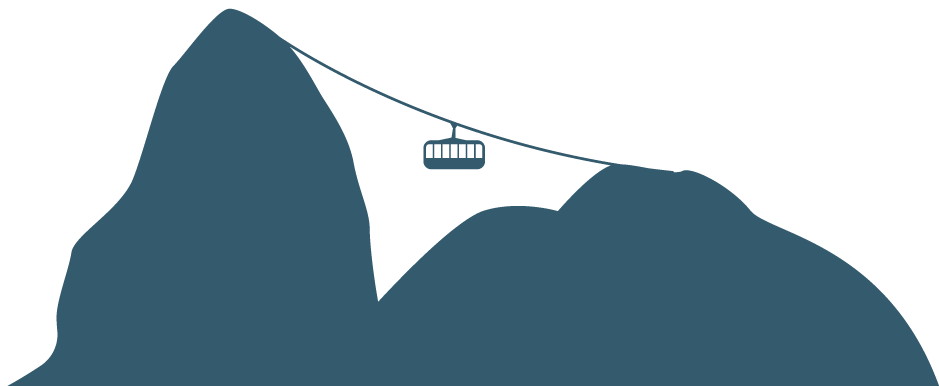 Municípios de Fronteira
Certidão para fins de usucapião

Provimento 65/2017 CNJ
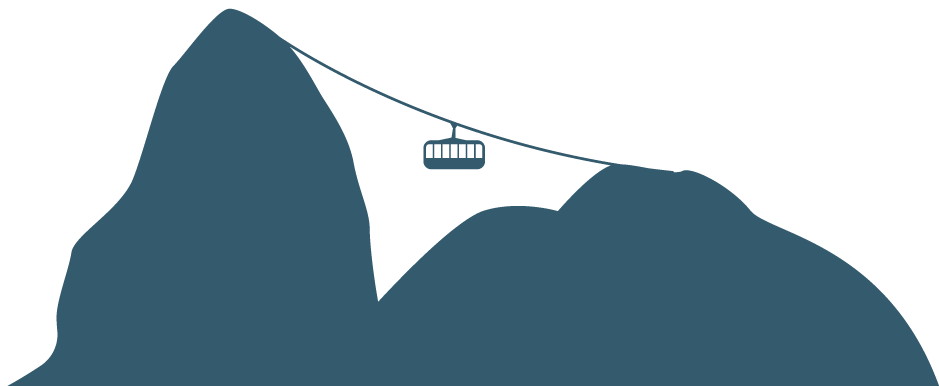 Impacto da certidões
Certidão para fins de usucapião

Provimento 65/2017 CNJ
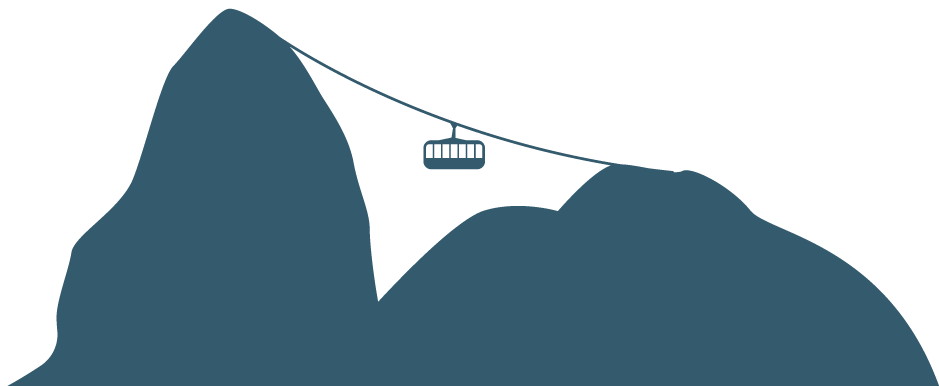 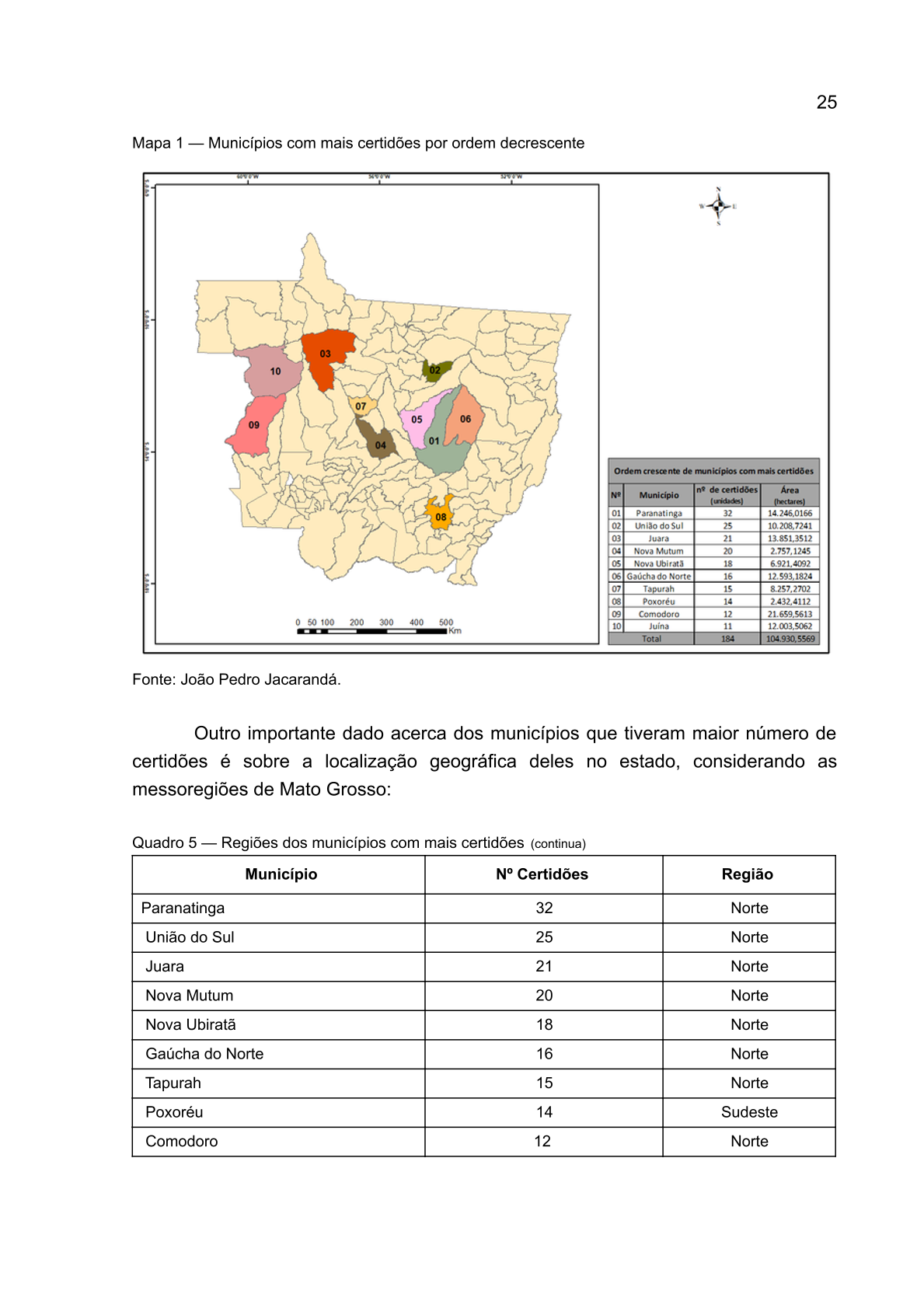 Municípios com mais certidões
Certidão para fins de usucapião

Provimento 65/2017 CNJ
fonte: Mapa da Usucapião em Mato Grosso de acordo Certidão Para Fins de Usucapião.
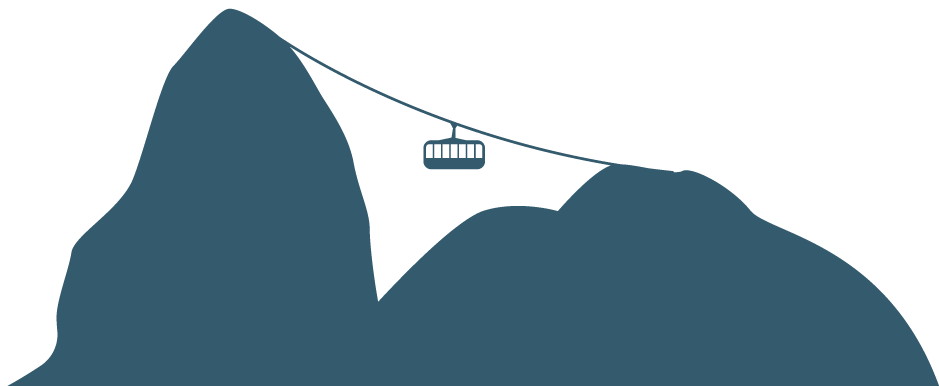 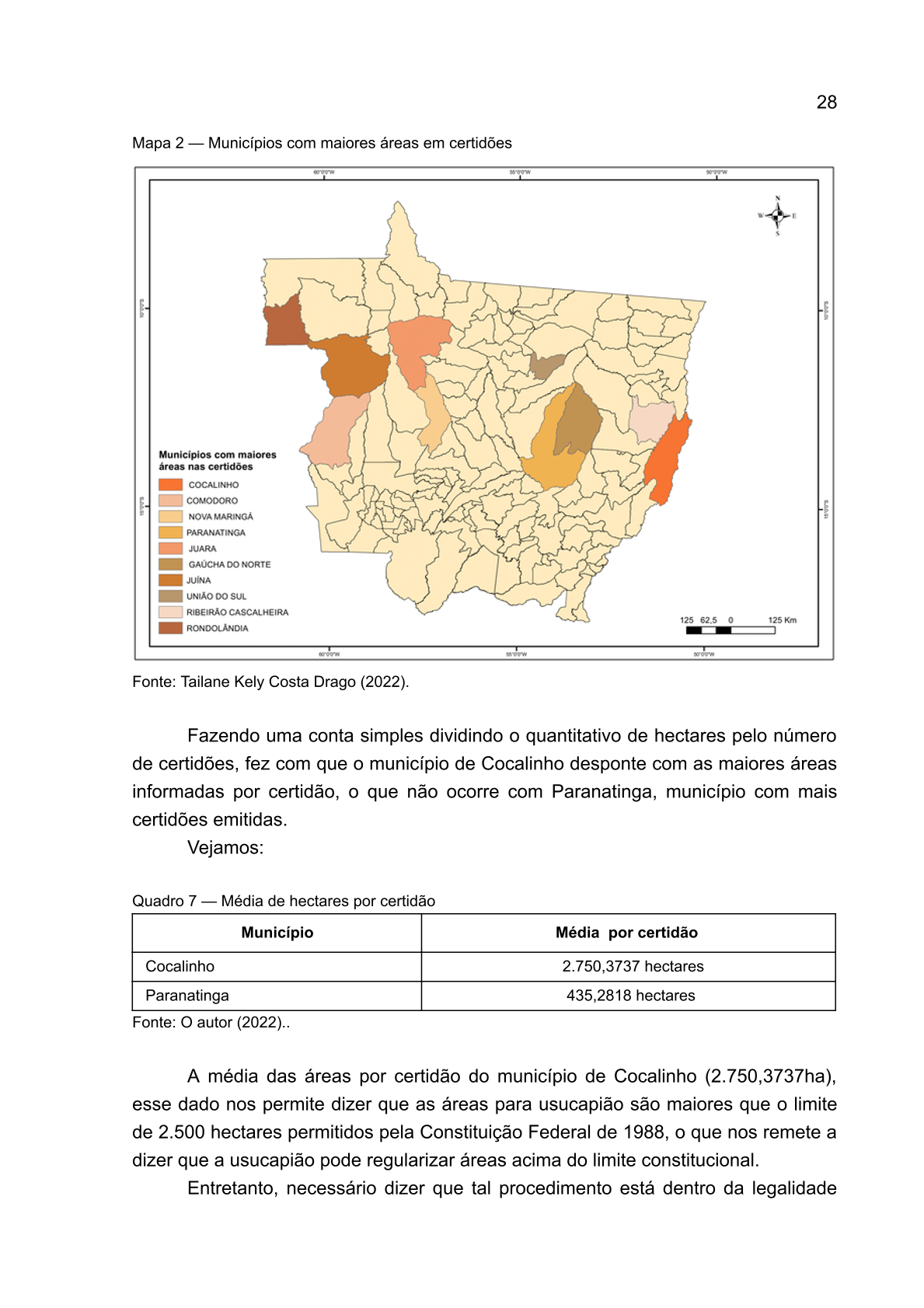 Municípios certidões de maiores áreas
Certidão para fins de usucapião

Provimento 65/2017 CNJ
fonte: Mapa da Usucapião em Mato Grosso de acordo Certidão Para Fins de Usucapião.
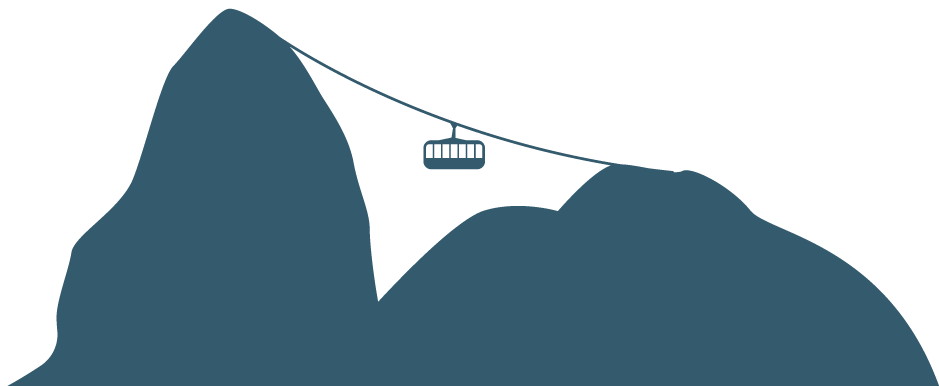 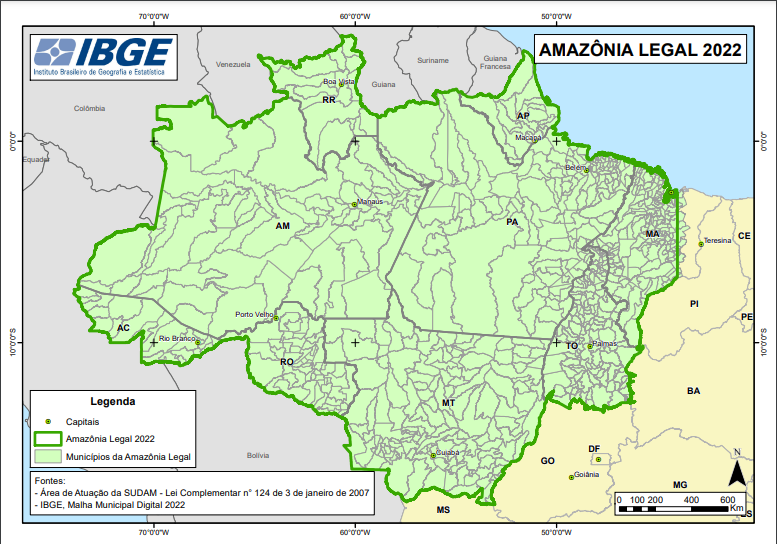 Amazônia Legal
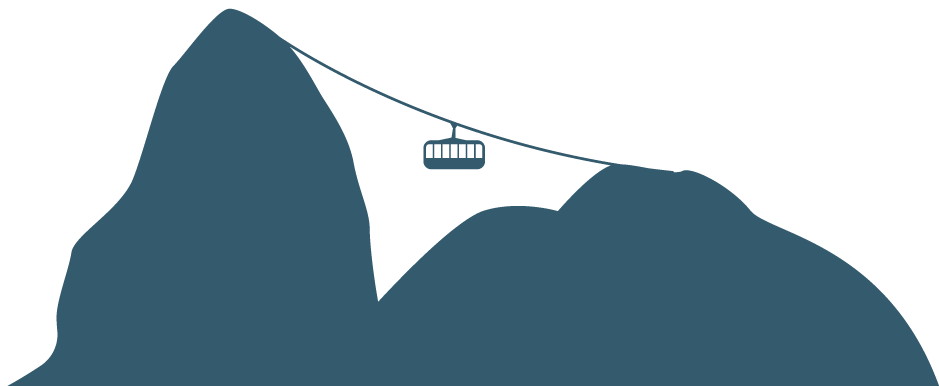 VINDOS 
Á FILADELFIA
Amazônia Legal
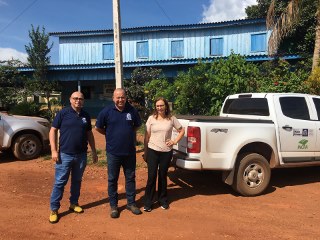 BEM VINDOS 
Á FILADELFIA
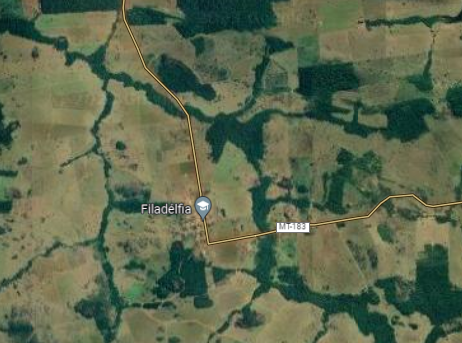 1250 km de Cuiabá
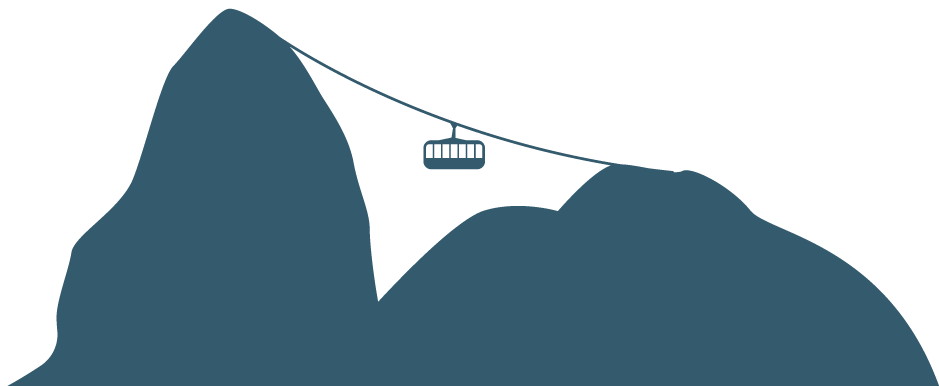 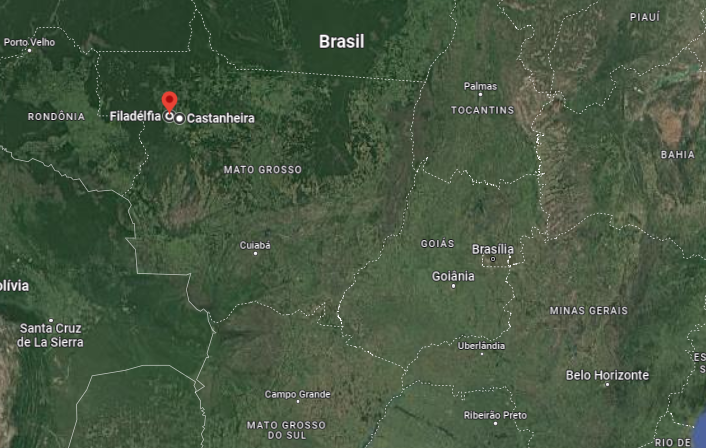 Amazônia Legal
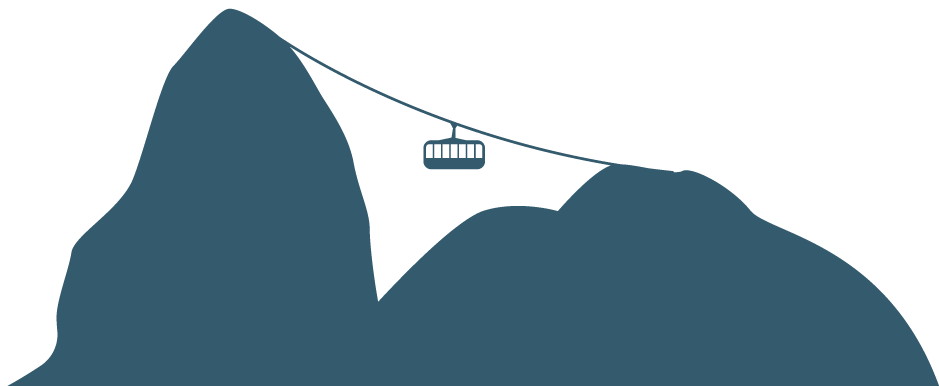 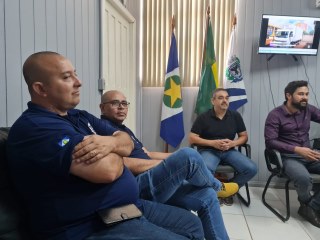 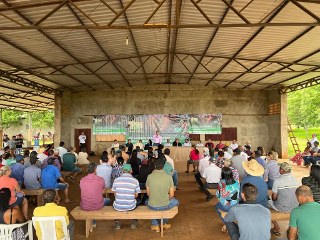 Amazônia Legal
Reunião prefeitura  10/2022
Mobilização  PA Medalha Milagrosa  Aripuanã MT
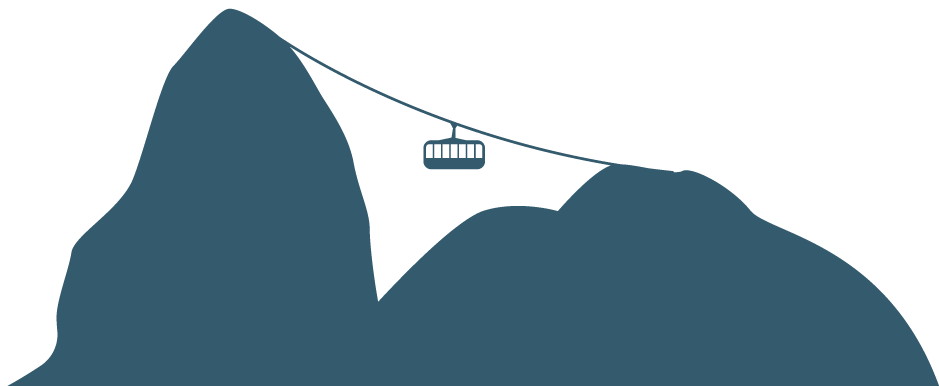 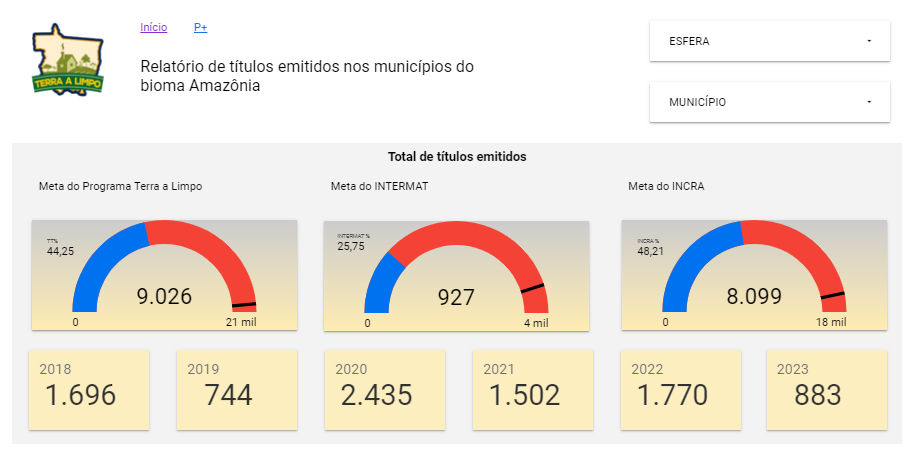 Amazônia Legal

TITULOS ENTEGUES
2018/2023 
*Registrados
Reunião prefeitura  10/2022
Fonte: https://www.intermat.mt.gov.br/tl (Indicadores)
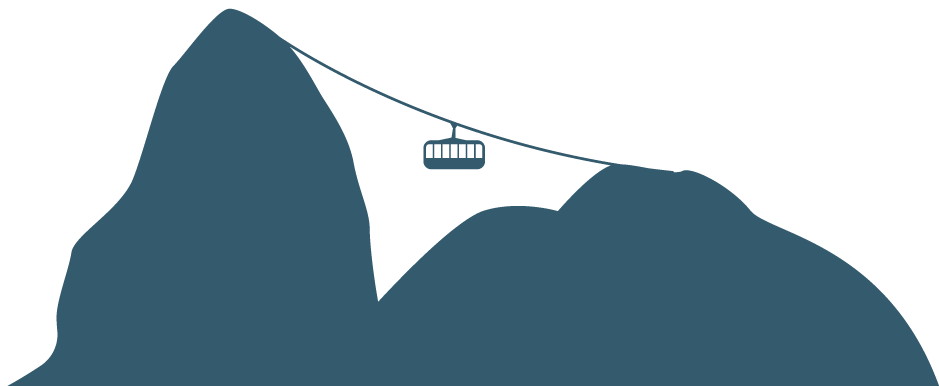 INCRA
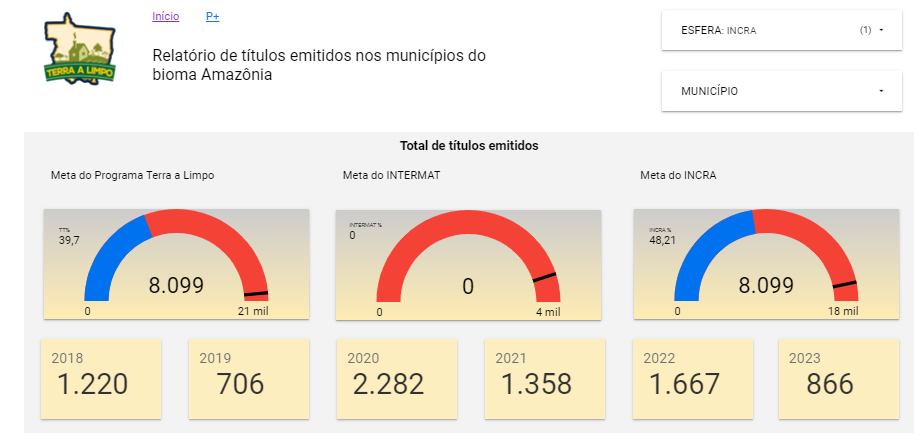 Amazônia Legal
Amazônia Legal

TITULOS ENTEGUES
     2018/2023 (07/2023) 
*Registrados
Fonte: https://www.intermat.mt.gov.br/tl (Indicadores)
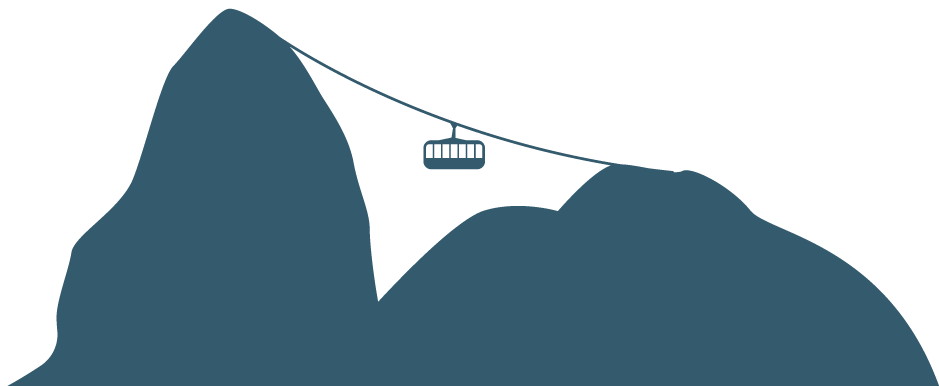 INTERMAT
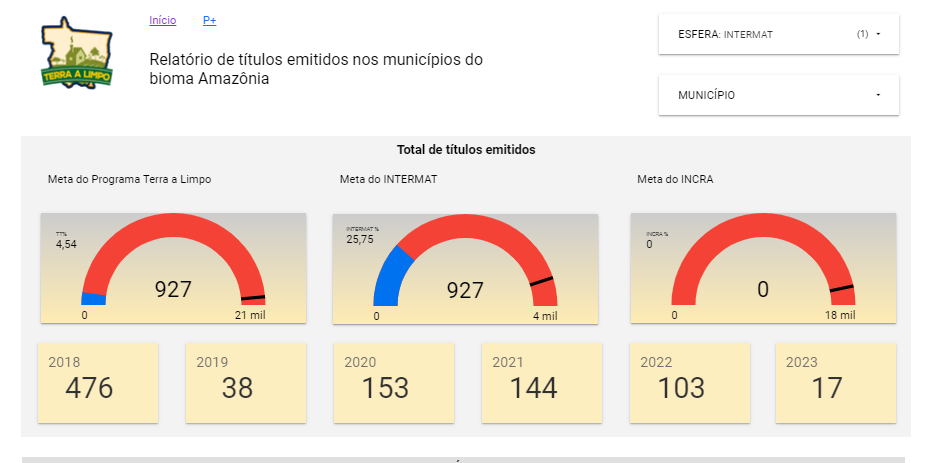 Amazônia Legal

TITULOS ENTEGUES
     2018/2023 (07/2023) 
*Registrados
Fonte: https://www.intermat.mt.gov.br/tl (Indicadores)
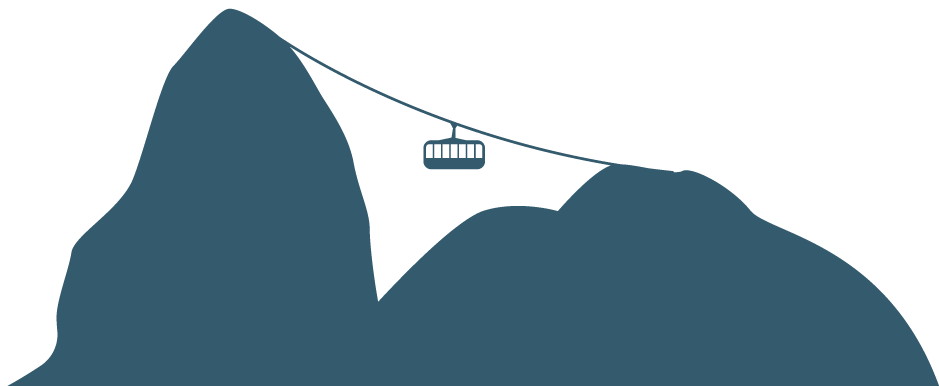 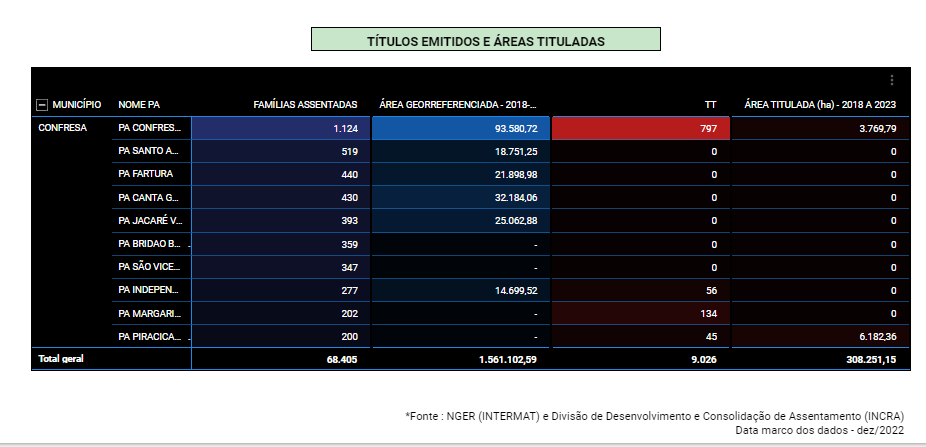 Amazônia Legal

Programa Terra a Limpo Bndes/Fundo Amazônia
Fonte: https://www.intermat.mt.gov.br/tl (Indicadores)
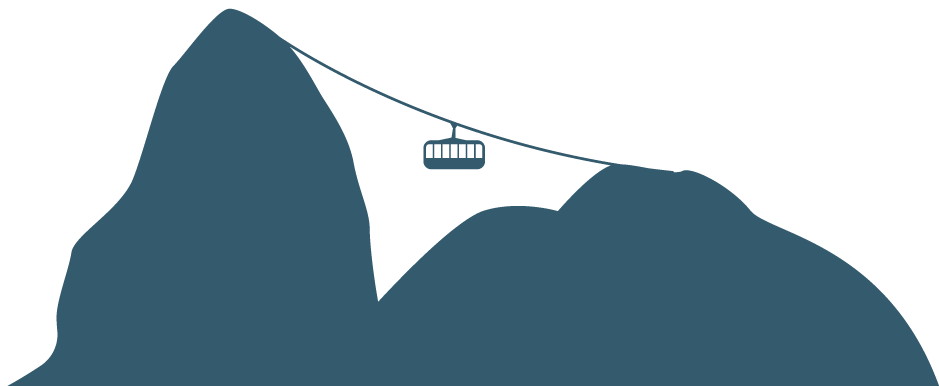 O Projeto de Lei n. 1.425/2023  e  Projeto de Lei n. 248/2022 do então Deputado Suelme Fernandes, rejeitado em 2022 pela Comissão de Constituição, Justiça e Redação.
No projeto de lei de 2022, a CCJR emitiu o Parecer n. 521/2022 manifestando pelo vício de iniciativa da lei considerando inconstitucional o projeto, fundamentando para isso o artigo 22 da CF/88.
Entretanto, ao aprovar o atual projeto de lei percebe-se que houve alteração positiva da respectiva comissão acerca do tema. Aqui ressaltamos que tal posicionamento deve-se à experiência do atual presidente da CCJR, Deputado Júlio Campos, que no seu Parecer n. 667/2023 considerou que teor do projeto trata de legislação local, o que não o torna inconstitucional, conforme art. 11 do Estatuto da Terra.
Ressaltou ainda que a convalidação das matrículas com origens precárias poderia incidir em terras devolutas, mas que estas, caso identificadas pelo INTERMAT, são de responsabilidade dos estados conforme art. 26 da CF/88.
Sesmarias
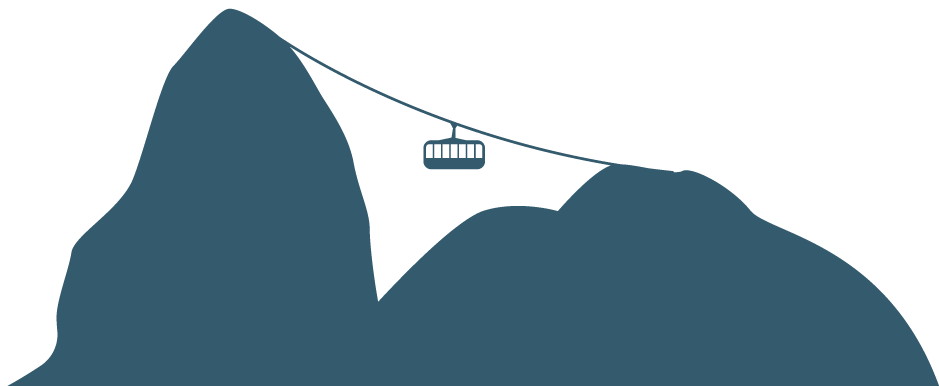 Art. 1º São reconhecidos e convalidados, com força de título de domínio, as posses inseridas nas matriculas imobiliárias com descrições precárias e/ou desfiguradas, nos registros imobiliários de imóveis rurais, cuja origem não seja em títulos de alienação ou concessão expedidos pelo poder público, incluindo os seus desmembramentos e remembramentos, devidamente registrados/averbados nos Cartórios de Registro de Imóveis no Estado de Mato Grosso.
Sesmarias

13 milhões de hectares /12 municípios

Audência Pública TJMT 2018
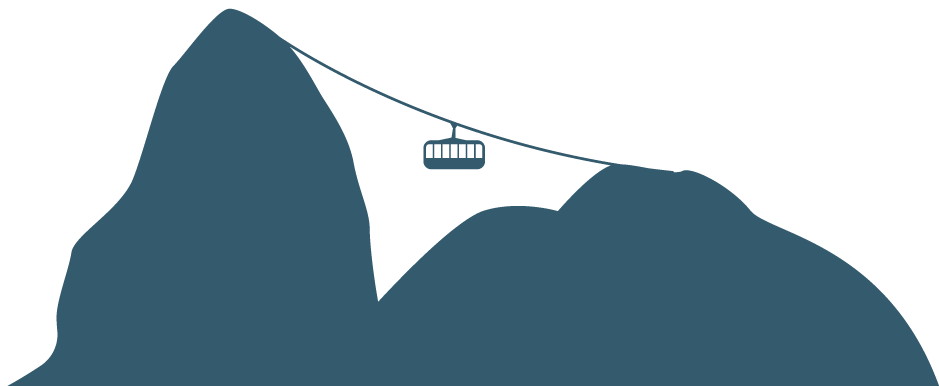 Art. 2 º A convalidação de que trata o artigo anterior não se aplica a imóveis rurais: 
I cuja propriedade ou posse estejam sendo questionadas ou reivindicadas, na esfera administrativa ou judicial, por órgão ou entidade da administração federal ou estadual direta e indireta; 
II - objeto de ações de desapropriação por interesse social para fins de reforma agrária ou por utilidade pública, administrativa ou judicial, ajuizadas até a data de publicação desta Lei; 
III – houver sobreposição e/ou litígio entre a área correspondente ao registro ratificado e a área correspondente ao título de domínio de outro particular; 
IV - localizados em áreas de reservas indígenas ou quilombolas; 
V – que não tenha comprovação da posse de boa fé, mansa e pacífica por declaração dos seus confrontantes.s e convalidados, com força de título de domínio, as posses inseridas nas matriculas imobiliárias com descrições precárias e/ou desfiguradas, nos registros imobiliários de imóveis rurais, cuja origem não seja em títulos de alienação ou concessão expedidos pelo poder público, incluindo os seus desmembramentos e remembramentos, devidamente registrados/averbados nos Cartórios de Registro de Imóveis no Estado de Mato Grosso. 

Art. 3º O interessado em obter a convalidação de que trata o art. 1º desta Lei, deverá requerer a notificação 1 Projeto de lei - ajus38c9 Estado de Mato Grosso Assembleia Legislativa através do Registro de Títulos e Documentos para o órgão de terras manifestar-se em 30 dias, prosseguindo caso não houver manifestação dentro desse prazo. Art. 4º Esta Lei entra em vigor na data de sua publicação.
Sesmarias
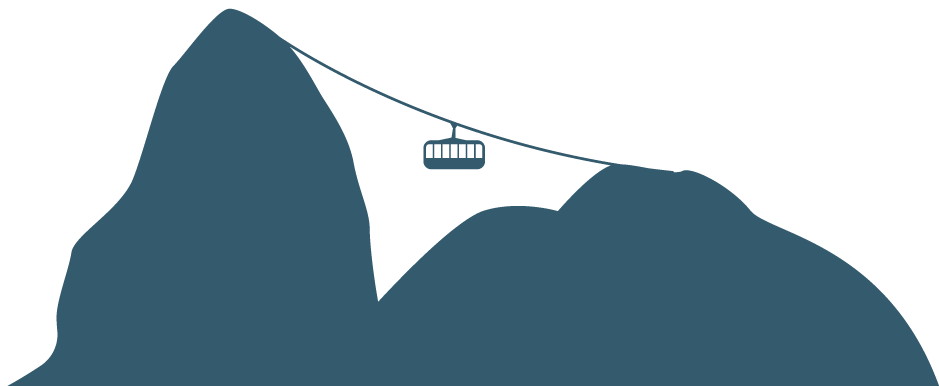 Art. 3º O interessado em obter a convalidação de que trata o art. 1º desta Lei, deverá requerer a notificação através do Registro de Títulos e Documentos para o órgão de terras manifestar-se em 30 dias, prosseguindo caso não houver manifestação dentro desse prazo. Art. 4º Esta Lei entra em vigor na data de sua publicação.
Sesmarias
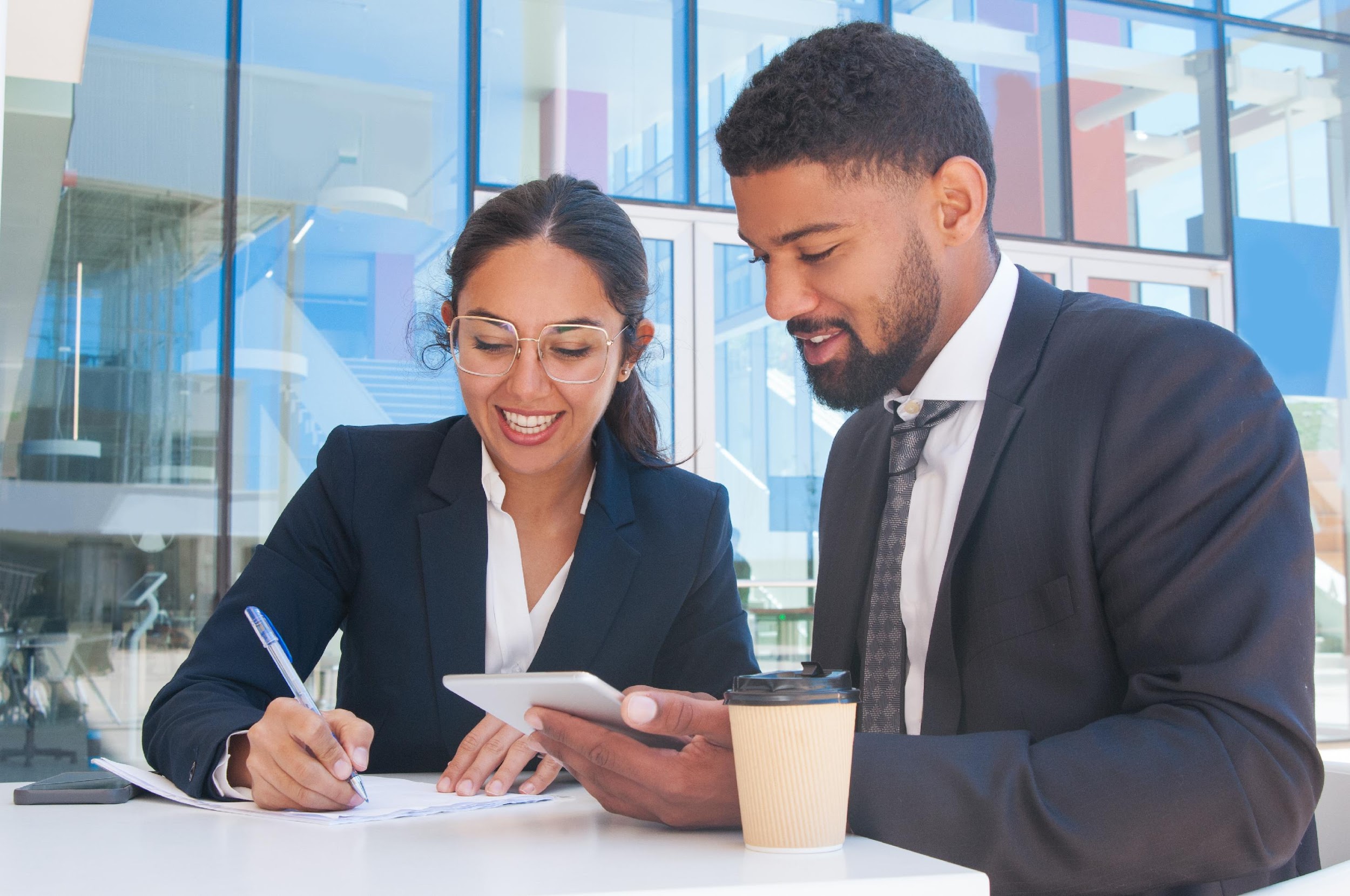 Afinal, o que o RI pode ajudar?
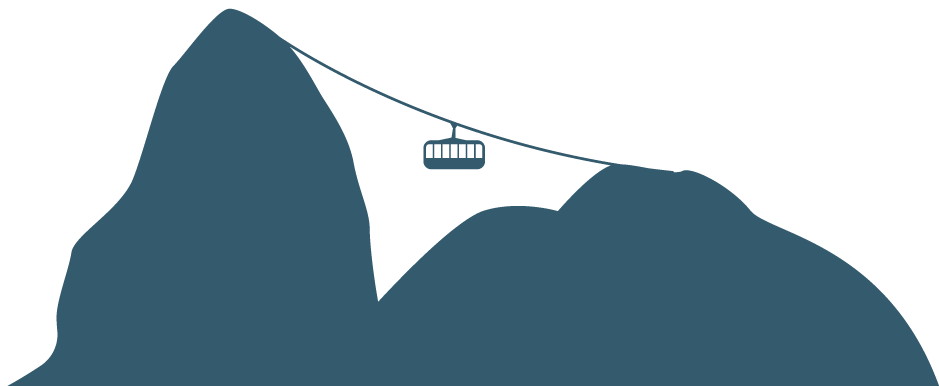 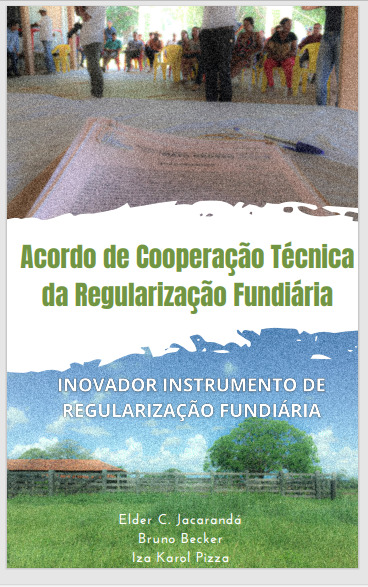 Acordo de Cooperação Técnica
Querência MT 04/2018
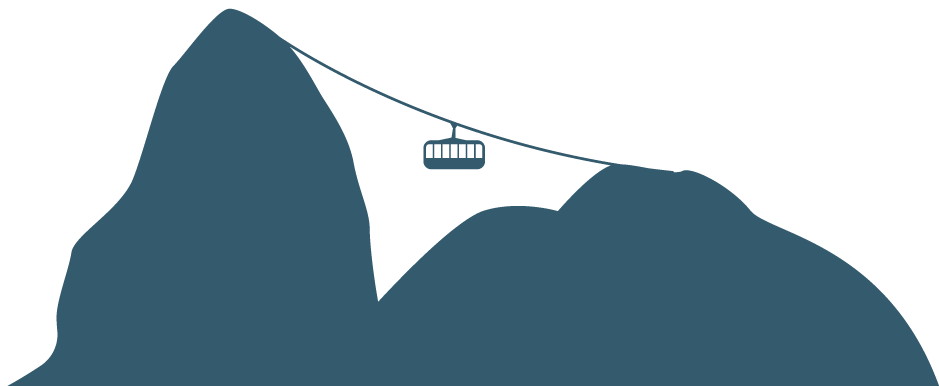 IV - O comprometimento dos registradores de imóveis 

Exemplo dessa parceria com resultados, em Nova Ubiratã houve envolvimento direto  do registrador Bruno Becker, que forneceu as certidões necessárias com informações  atualizadas dos lotes do conjunto habitacional, acompanhou todo o levantamento  realizado pela prefeitura durante as visitas sociais e a atualização dos cadastros dos  ocupantes. 

Quando recebeu as peças técnicas do INTERMAT, realizou todos os registros  necessários bem como as averbações pertinentes no prazo de 30 dias, respeitando  a gratuidade nos casos específicos. 

Pelo fato dos títulos somente serem entregues após o devido registro, todos os  procedimentos legais, no momento da qualificação registrária pelo o oficial, foram  aplicados o que minimiza possíveis erros, proporcionando maior segurança jurídica
Protagonismo do Registro de Imóveis  


143 títulos Nova Ubiratã
100 Querência (90dias)
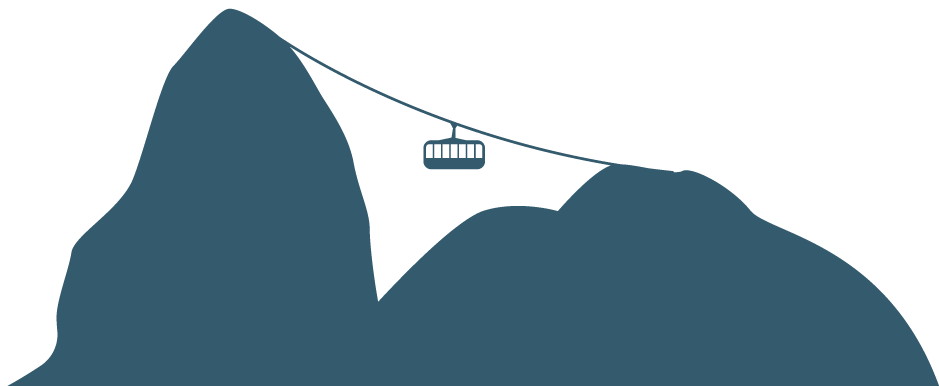 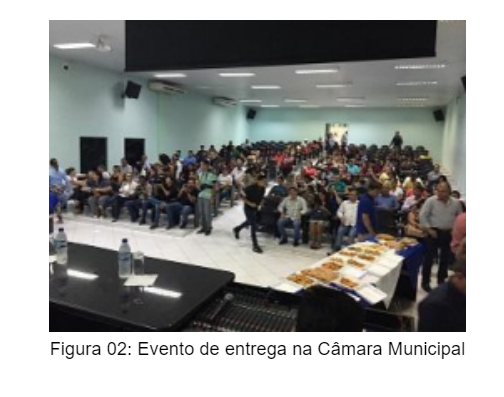 Acordo de Cooperação Técnica
Querência MT 04/2018
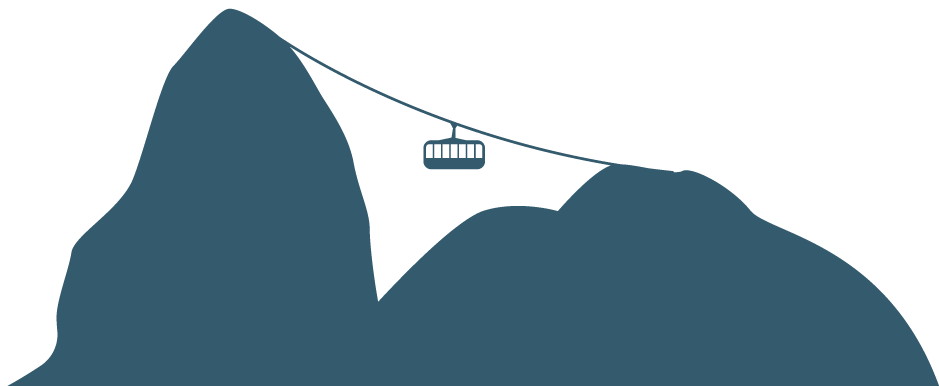 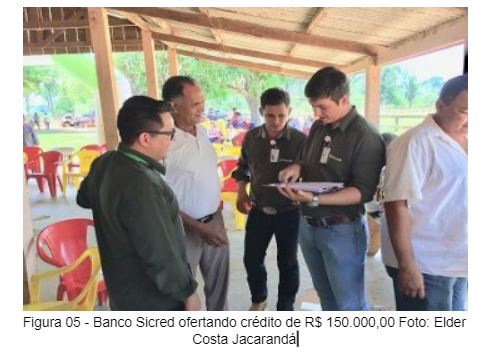 Acordo de Cooperação Técnica
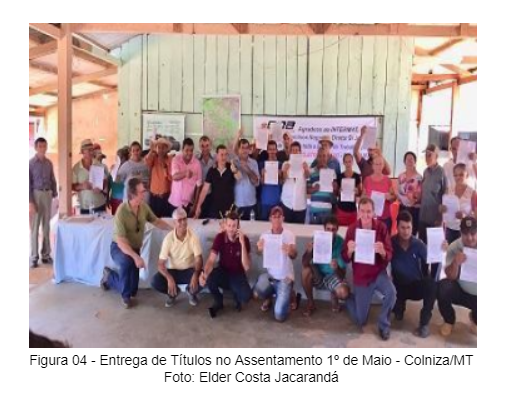 PE 1º de maio Colniza MT 04/2018
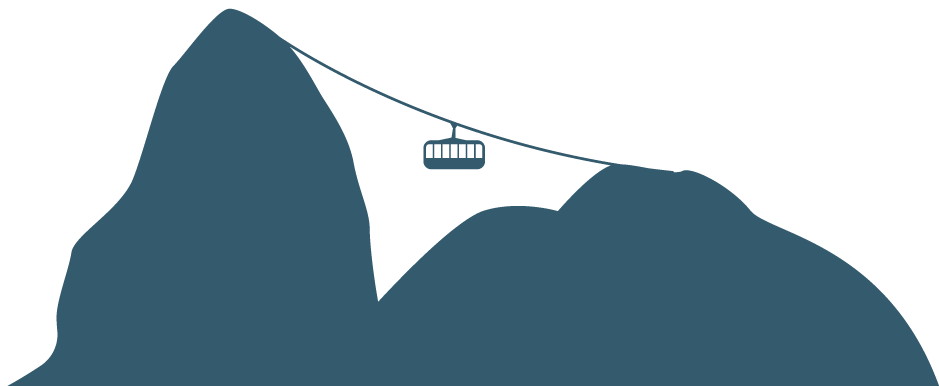 Protagonismo do Registro de Imóveis
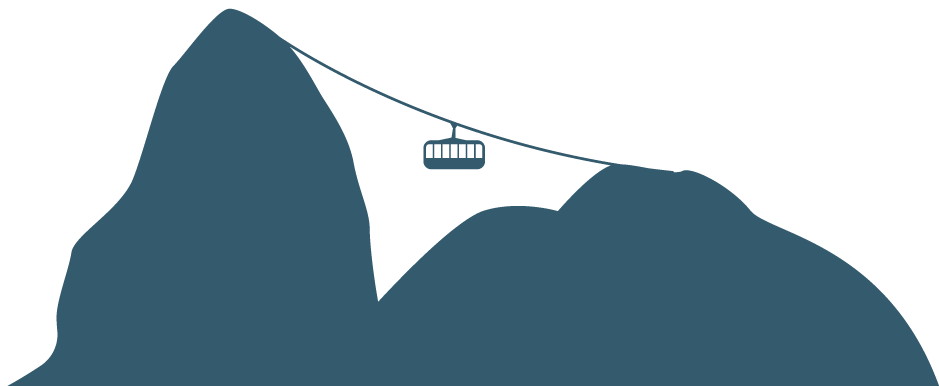 Protagonismo do Registro de Imóveis
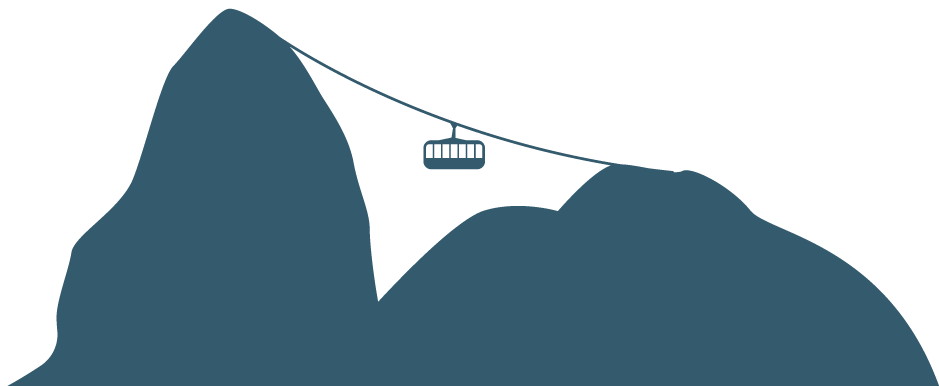 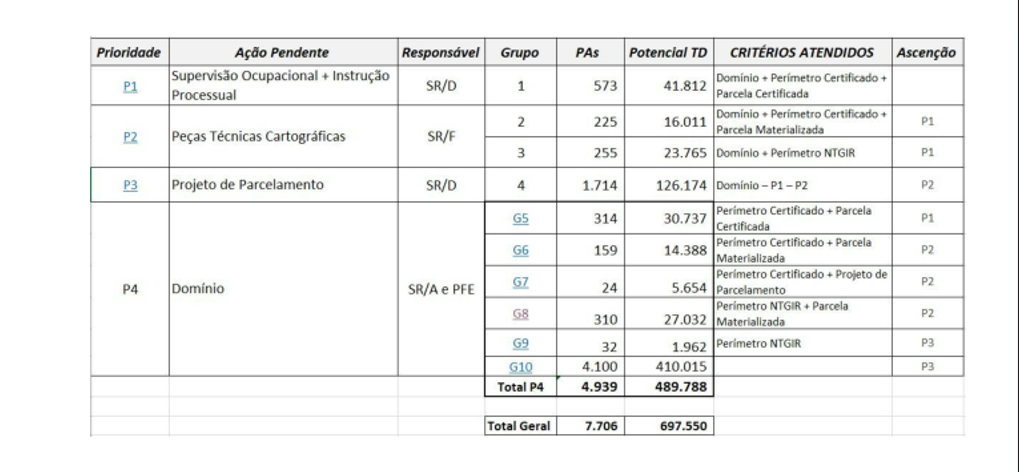 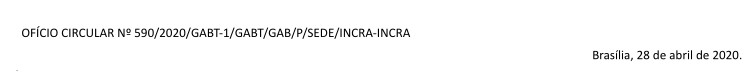 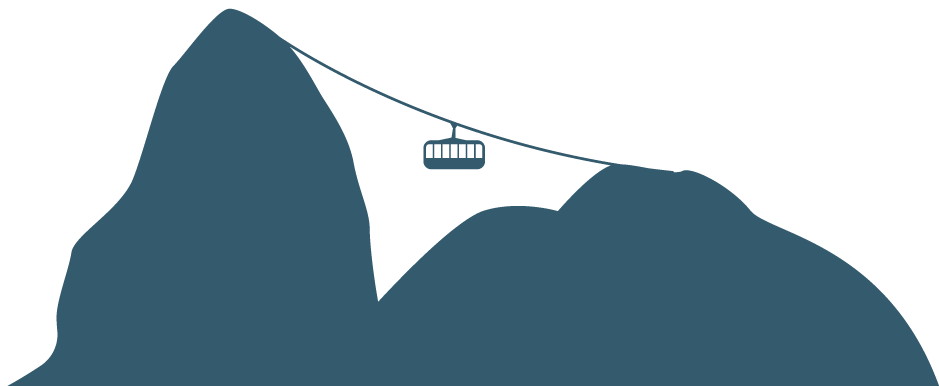 3 Modalidades (Decreto 146/2019):
 
Regularização Onerosa

Regularização Gratuita 
III - imóveis rurais com área de até 1 (um) módulo fiscal, na modalidade regularização fundiária gratuita

Regularização Onerosa Especial
Art. 5º O título de domínio entregue com fundamento em regularização fundiária onerosa especial conterá, pelo prazo de 5 (cinco) anos, obrigatoriamente, as seguintes cláusulas de condições resolutivas
Regularização
Fundiária Rural
MT
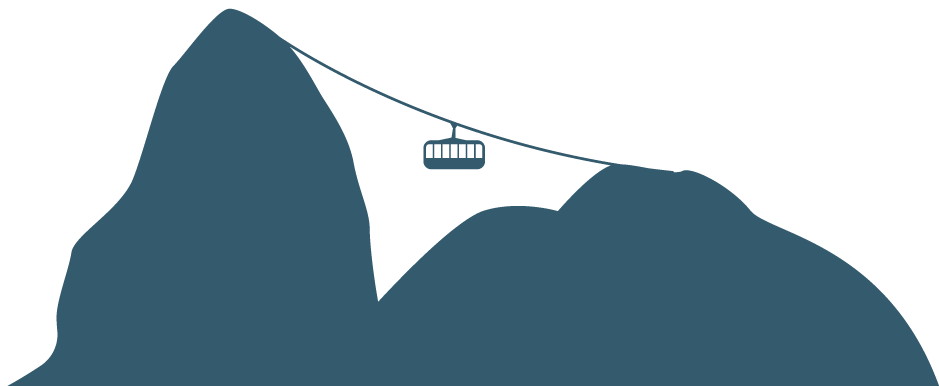 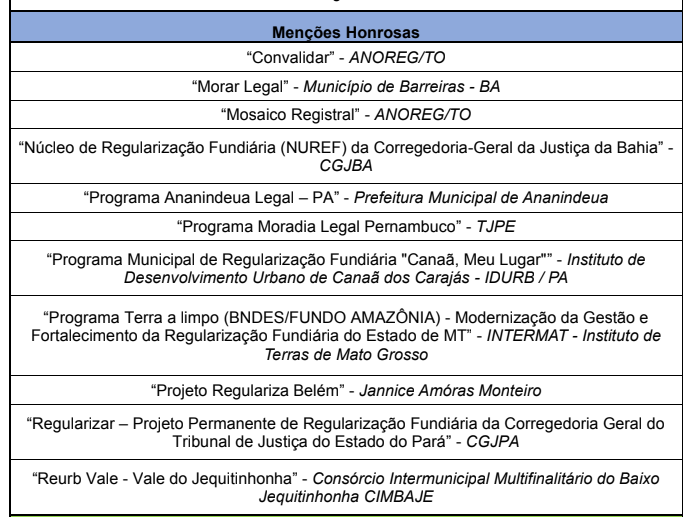 Protagonismo de MT na
Regularização
Fundiária
OBRIGADO
Elder Costa Jacarandá
elderjacaranda@gmail.com
(65) 981751502

@elderjacaranda
@pod_regularizar
regularizacaofundiariamt.com.br